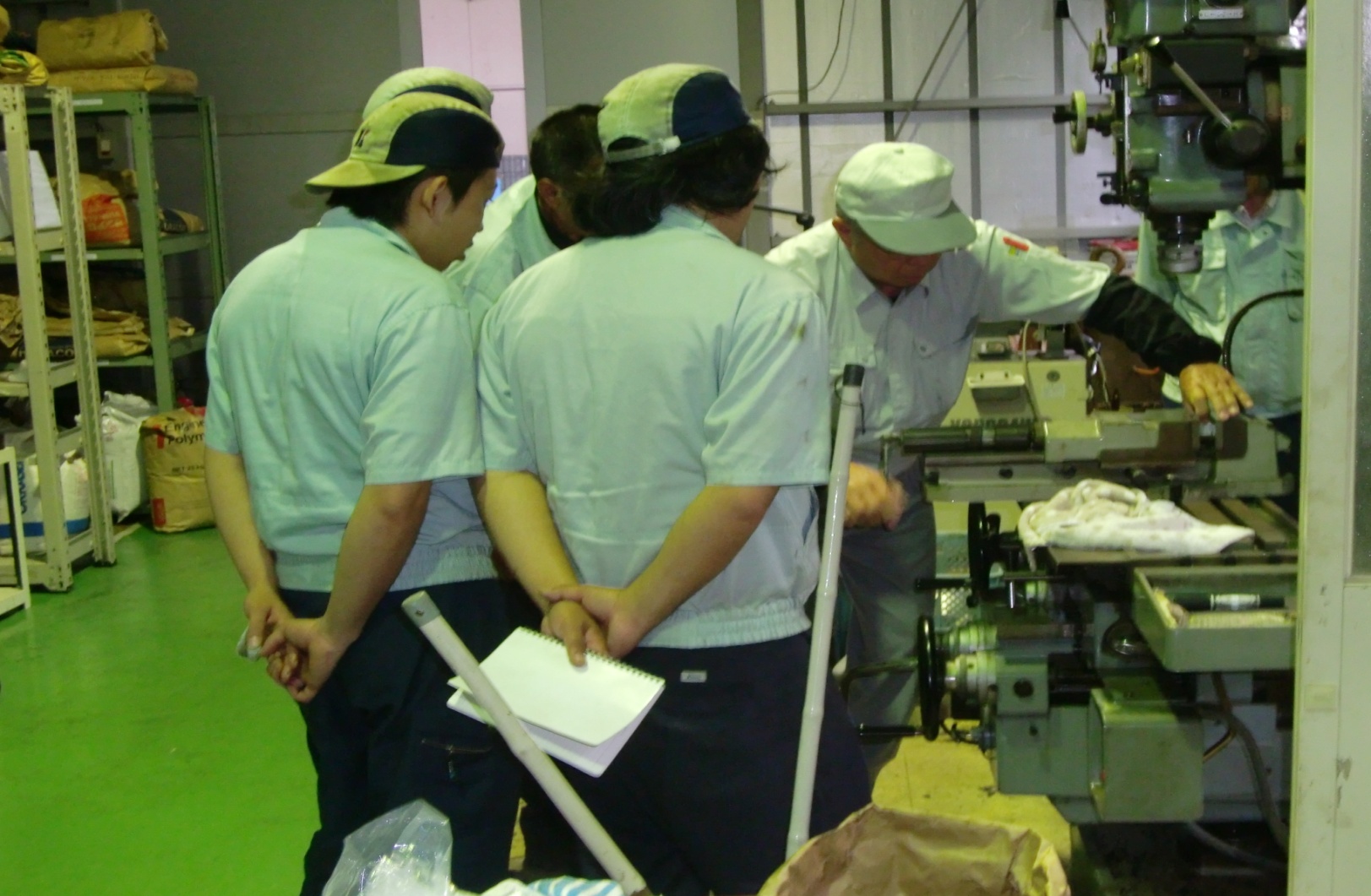 企業内で行う人材育成に
技術・技能指導者を派遣します
ものづくり中核人材育成事業
この事業は、企業が主に自社内で実施する
計画的な技術指導・教育訓練に対し、技術・
技能分野の指導者を派遣して企業の計画的
な人材育成を支援し、
現場力ＵＰへつなげるものです。
・対象技術、技能：　溶接、旋盤、マシニングセンタ、フライス盤、切削　等
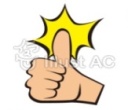 お申込みからフォローアップまで
お申込み
指導者決定
三者面談
ﾌｫﾛｰｱｯﾌﾟ
指導者派遣
支援内容や費用
　 等について申込者・
　 指導者・当センター
　　職員で協議し
　　決定します
当センター職員
　　が相談内容に応じて
　　指導者を決定
　　します
申込書に必要事項を
ご記入のうえ、FAX等で
お申込み下さい
指導後も引き
  続きご相談等を
　  お受けします
指導者が現場で
　　 技術・技能指導
     を行います
●対象企業：県内の製造系企業で、計画的な技術・技能訓練を実施している、ある　
　　　　　　　　 いは、予定しているもの
●派遣する指導者
　　　　　　　 ：企業の申込みにあった技術・技能（溶接、旋盤、マシニングセンタ、フライス
　　　　　　　　 盤 等）の指導者をコーディネーターが選定して派遣します
●派遣回数：三者面談に加えて、1社につき3回（原則：3時間以上）までの技術・技能指
　 　　　　　　　導が可能です
　　　　　　　 ※指導者旅費は企業負担（企業旅費規程準用）となります
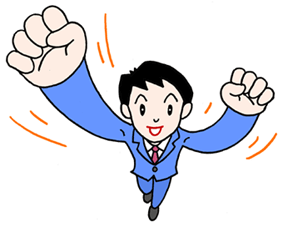 【熊本県産業人材強化支援センター】
〒861-2202　 熊本県上益城郡益城町大字田原2010番地10
 　公益財団法人　くまもと産業支援財団　人材強化コーディネーター：上野、小山
　　　　　　　　　　　　　　　E-ｍａｉｌ：　ueno@kmt-ti.or.jp       
　　　　　　　　　　　　　　　TEL：096-289-2438       FAX：096-289-2457